L’adressage IP
S.N.T. sciences numériques et technologie
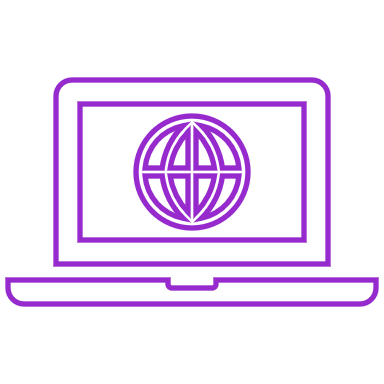 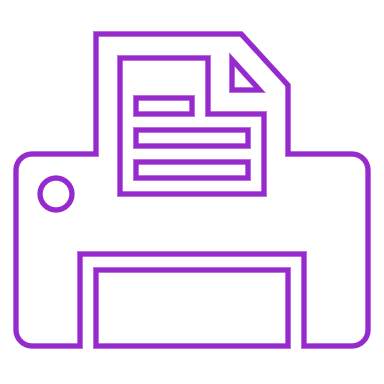 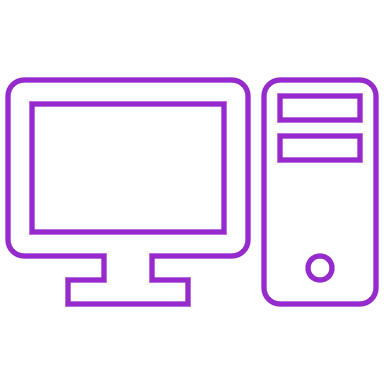 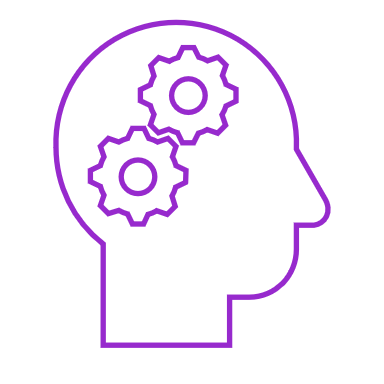 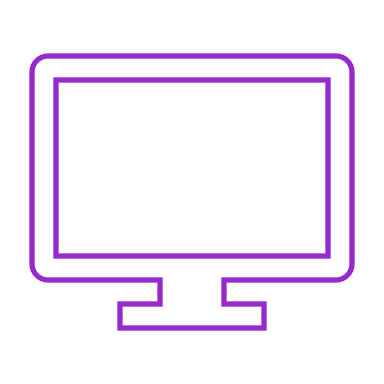 [Speaker Notes: Au début de l'informatique, chaque constructeur d'ordinateurs utilisait ses propres standards. Il était virtuellement impossible, ou tout du moins extrêmement difficile, d'interconnecter des machines de marques différentes.Pour remédier à ce problème le gouvernement américain décide de créer un protocole permettant l'interconnexion de toutes ces machines. De cette décision allait naître TCP/IP et internet.]
Concept de base
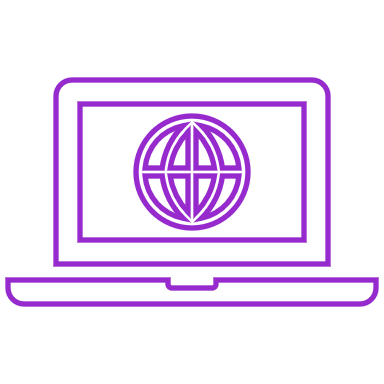 Pour pouvoir recevoir des informations, chaque machine connecté sur un réseau doit pouvoir être identifié de manière unique. On utilisera à cet effet un identifiant.
Concept de base
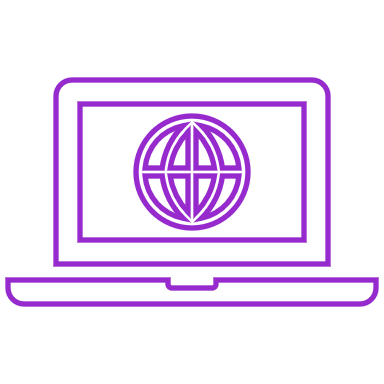 Dans le cadre des réseaux TCP/IP, ces derniers porteront le nom d'adresses IP. Il s'agit en fait d'un simple numéro qui doit être unique sur l'entièreté du réseau.
Concept de base
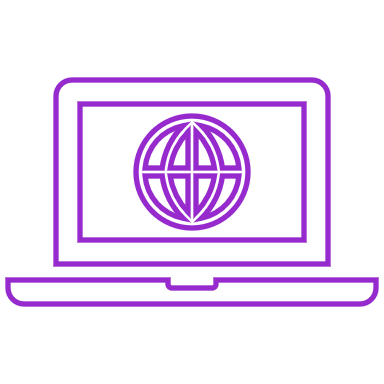 Dans un souci de performance, un réseau TCP/IP sera subdivisé en sous-réseaux. Ainsi, une adresse IP possédera deux parties : une partie réseau situé au début de l'adresse et une partie hôte située à la fin de l'adresse.
Concept de base
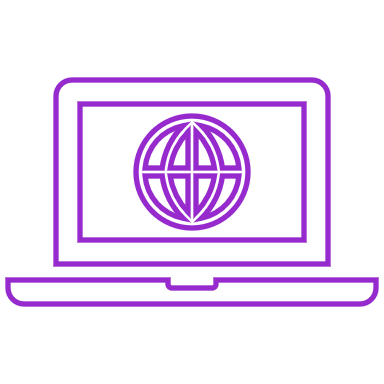 Dans un souci de performance, un réseau TCP/IP sera subdivisé en sous-réseaux. Ainsi, une adresse IP possédera deux parties : une partie réseau situé au début de l'adresse et une partie hôte située à la fin de l'adresse.
XXX
XXX
YYY
YYY
[Speaker Notes: X représente un bit d'adresse réseau
Y représente un bit d'adresse hôte


Les machines se trouvant sur un même sous-réseau communiqueront entre elle de manière directe. Les machines se trouvant sur des sous-réseaux différents devront passer par des routeurs. Si nous comparons cette situation à la poste classique, les sous-réseaux sont des rues. Si vous voulez envoyer une lettre à une personne habitant dans votre rue, vous la déposez directement dans sa boîte aux lettres. Sinon, vous la confiez à un facteur (le routeur) qui se chargera de la parvenir au destinataire.]
Concept de base
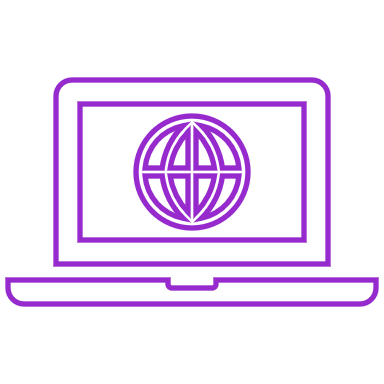 Dans un souci de performance, un réseau TCP/IP sera subdivisé en sous-réseaux. Ainsi, une adresse IP possédera deux parties : une partie réseau situé au début de l'adresse et une partie hôte située à la fin de l'adresse.
0 à 255
0 à 255
0 à 255
0 à 255
[Speaker Notes: Dans la version 4 du protocole IP, les adresses sont codées sur 32 bits. Elles sont représentées sous forme de 4 nombres décimaux allant de 0 à 255 séparés par des points.]
Les classes d’adresse IP
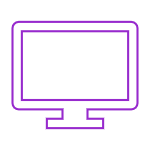 Toutes les adresses IP sont réparties sous différentes classes. À chaque classe correspond un nombre déterminé de bits pour le réseau et pour la machine. Ce sont principalement les classe A à C qui sont couramment utilisées. Les classes D et E sont réservées à des usages particuliers.
Les classes d’adresse IP
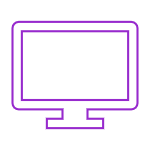 Classe A 
Exemple :
0XXXXXXX.YYYYYYYY.YYYYYYYY.YYYYYYYY
[Speaker Notes: Classe A
Les adresses dont le premier bit est 0 sont de la classe A. En binaire, nous aurons les adresses du type suivant :
0NNNNNNN.HHHHHHHH.HHHHHHHH.HHHHHHHH
Les 8 premiers bits correspondent à la partie réseau et les autres à la partie machine. Les valeurs du premier octet de la classe A iront donc de 0 à 127. Avec des adresses de classe A, nous aurons ainsi peu de réseaux mais de très grande taille. Nous retrouverons ces adresses principalement sur des backbone (ou colonne dorsale voir slide suivant).
Combien d’ordinateurs connectables ? 256*256*256 (enfin presque -2)]
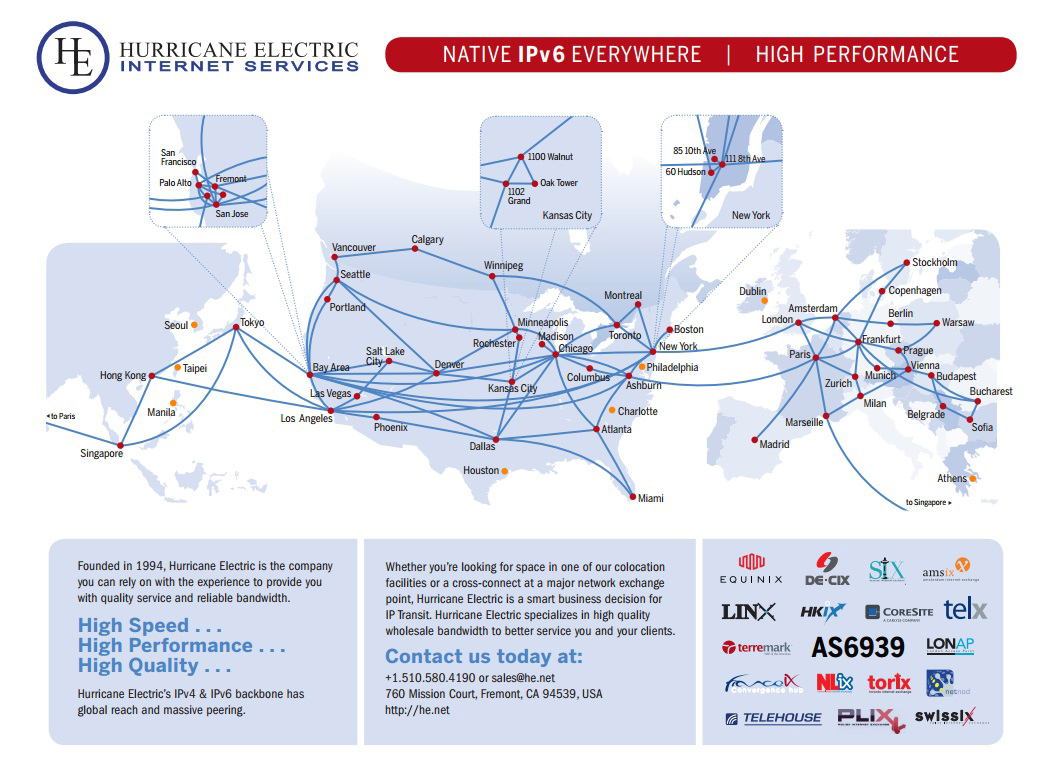 [Speaker Notes: Classe A
Les adresses dont le premier bit est 0 sont de la classe A. En binaire, nous aurons les adresses du type suivant :
0NNNNNNN.HHHHHHHH.HHHHHHHH.HHHHHHHH
Les 8 premiers bits correspondent à la partie réseau et les autres à la partie machine. Les valeurs du premier octet de la classe A iront donc de 0 à 127. Avec des adresses de classe A, nous aurons ainsi peu de réseaux mais de très grande taille. Nous retrouverons ces adresses principalement sur des backbone.
Combien d’ordinateurs connectables ? 256*256*256 (enfin presque -2)]
Les classes d’adresse IP
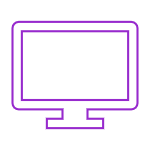 Classe B 
Exemple :
10XXXXXX.XXXXXXXX.YYYYYYYY.YYYYYYYY
[Speaker Notes: Classe B
Les adresses dont les deux premiers bits sont 10 sont de la classe B. En binaire, nous aurons les adresses du type suivant :
10NNNNNN.NNNNNNNN.HHHHHHHH.HHHHHHHH
Les 16 premiers bits correspondent à la partie réseau et les autres à la partie machine. Les valeurs du premier octet de la classe B iront donc de 128 à 191.
Combien d’ordinateurs connectables ? 256*256-2]
Les classes d’adresse IP
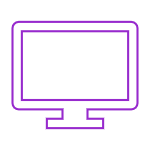 Classe C 
Exemple :
110XXXXX.XXXXXXXX.XXXXXXXX.YYYYYYYY
[Speaker Notes: Classe C
Les adresses dont les trois premiers bits sont 110 sont de la classe C. En binaire, nous aurons les adresses du type suivant :
110NNNNN.NNNNNNNN.NNNNNNNN.HHHHHHHH
Les 24 premiers bits correspondent à la partie réseau et les autres à la partie machine. Les valeurs du premier octet de la classe C iront donc de 192 à 223. Avec des adresses de classe C, nous aurons ainsi beaucoup de réseaux de petite taille. Nous retrouverons ces adresses chez les particuliers ou sur les LAN.]
Test :
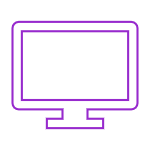 Donnez La classe des adresses suivantes :
145.245.45.225
202.2.48.149
97.124.36.142
[Speaker Notes: Démarche : convertir le premier groupe de l’adresse en 1 octet (8 bits) binaire
Pour l'adresse 145.245.45.225
Le premier octet de l'adresse donne en binaire 10010001. Les deux premiers bits nous indiquent qu'il s'agit d'une classe B.
Pour l'adresse 202.2.48.149
Le premier octet de l'adresse donne en binaire 11001010. Les trois premiers bits nous indiquent qu'il s'agit d'une classe C.
Pour l'adresse 97.124.36.142
Le premier octet de l'adresse donne en binaire 01100001. Le premier bit nous indique qu'il s'agit d'une classe A.]